ΕΦΑΠΤΟΜΕΝΗ ΓΩΝΙΑΣ
Ορθογώνιο τρίγωνο
Γ
Το ορθογώνιο τρίγωνο έχει δύο κάθετες πλευρές:
ΑΒ
ΑΓ
α
β
β
γ
90ο
γ
Β
Α
Το ορθογώνιο τρίγωνο έχει μια ορθή γωνία 90ο
=   90ο
Β Α Γ
Ορθογώνιο τρίγωνο
Ε
ΠΡΟΣΟΧΗ!!!!!
Ένα τρίγωνο μπορεί να έχει μόνο μια γωνία που είναι 90ο
δ
ζ
ε
Ζ
Δ
=   90ο
Ζ Δ Ε
Ορθογώνιο τρίγωνο
Γ
Πλευρά ΑΓ = β
Κάθετη πλευρά
υποτείνουσα
Πλευρά ΑΒ = γ
β
α
Πλευρά ΒΓ = α
90ο
γ
Β
Α
Κάθετη πλευρά
Ένα ορθογώνιο  τρίγωνο έχει δυο οξείες γωνίες (= γωνίες μικρότερες από 90ο) και μια ορθή γωνία (= γωνία 90ο )
Στο ορθογώνιο τρίγωνο ΑΒΓ οι   Β   και     Γ  γωνίες είναι οξείες γωνίες
Τρίγωνα
Έστω το τρίγωνο ΑΒΓ
Β
Η γωνία,            έχει προσκείμενες πλευρές  τις  πλευρές   ΑΓ και ΑΒ
Α
α
γ
Α
Γ
β
Η γωνία,    Α        έχει απέναντι πλευρά  την πλευρά ΒΓ (ή πλευρά α)
Ορθογώνιο τρίγωνο
Στο  ορθογώνιο τρίγωνο  ΑΒΓ η οξεία γωνία  Β  έχει απέναντι κάθετη πλευρά την πλευρά ΑΓ:
Γ
Στο  ορθογώνιο τρίγωνο  ΑΒΓ η οξεία γωνία  Β  έχει προσκείμενη κάθετη πλευρά την πλευρά ΑΒ
Κάθετη πλευρά
υποτείνουσα
β
α
γ
Β
Α
Κάθετη πλευρά
Ορθογώνιο τρίγωνο
Στο  ορθογώνιο τρίγωνο  ΑΒΓ η οξεία γωνία  Γ  έχει απέναντι κάθετη πλευρά την πλευρά ΑΒ (ή γ)
Γ
Στο  ορθογώνιο τρίγωνο  ΑΒΓ η οξεία γωνία  Γ  έχει προσκείμενη κάθετη πλευρά την πλευρά ΑΓ  (ή β)
Κάθετη πλευρά
υποτείνουσα
β
α
γ
Β
Α
Κάθετη πλευρά
Ορθογώνιο τρίγωνο
Γ
β
α
γ
Β
Α
Η πλευρά ΑΒ  είναι απέναντι κάθετη πλευρά της γωνίας Γ. 

Επίσης η πλευρά ΑΒ είναι προσκείμενη κάθετη πλευρά της γωνίας Β
Ορθογώνιο τρίγωνο
Γ
Η πλευρά ΑΓ  είναι απέναντι κάθετη πλευρά της γωνίας Β. 

Επίσης η πλευρά ΑΓ είναι προσκείμενη κάθετη πλευρά της γωνίας Γ
β
α
γ
Β
Α
Εφαπτομένη (εφ) οξείας γωνίας
Σε οποιαδήποτε γωνία …αντιστοιχεί ένας αριθμός που λέγεται εφαπτομένη αυτής της γωνίας (ή κλίση της γωνίας)
Παράδειγμα η γωνία  θ  έχει εφαπτομένη    (ή κλίση)   την εφθ
Παράδειγμα η γωνία  Γ  έχει εφαπτομένη    (ή κλίση)   την εφΓ
Εφαπτομένη (εφ) οξείας γωνίας
εφΓ
εφθ
Διαβάζετε εφαπτομένη της γωνίας θ
Διαβάζετε εφαπτομένη της γωνίας Γ
Εφαπτομένη (εφ) οξείας γωνίας
εφ35ο
εφ50ο
Διαβάζετε εφαπτομένη των 35ο
Διαβάζετε εφαπτομένη γωνίας 50ο
Εφαπτομένη (εφ) οξείας γωνίας
Στο  ορθογώνιο τρίγωνο  ΑΒΓ η εφαπτομένη μιας οξείας γωνίας Β  θα είναι:
Απέναντι κάθετη πλευρά της γωνίας  Β
Γ
εφ Β  =
Προσκείμενη κάθετη πλευρά της γωνίας  Β
ή
ΑΓ
Κάθετη πλευρά
εφ Β  =
υποτείνουσα
β
ΑΒ
α
ή
β
εφ Β  =
γ
Β
γ
Α
Κάθετη πλευρά
Εφαπτομένη (εφ) οξείας γωνίας
Στο  ορθογώνιο τρίγωνο  ΑΒΓ η εφαπτομένη της οξείας γωνίας   Γ  θα είναι:
Απέναντι κάθετη πλευρά της γωνίας  Γ
Γ
εφ Γ  =
Προσκείμενη κάθετη πλευρά της γωνίας  Γ
ή
ΑΒ
Κάθετη πλευρά
εφ Γ  =
υποτείνουσα
β
ΑΓ
α
ή
γ
εφ Γ  =
γ
Β
β
Α
Κάθετη πλευρά
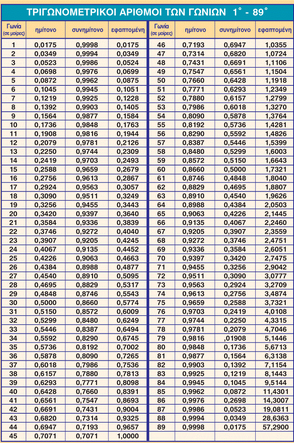 Αυτός ο πίνακας υπάρχει στην τελευταία σελίδα στο σχολικό βιβλίο των μαθηματικών. Με αυτό το πίνακα μπορώ να βρω την εφαπτομένη μιας οξείας γωνίας
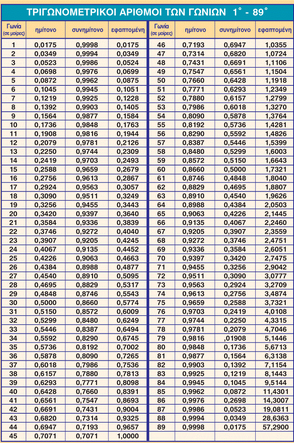 Γωνίες σε μοίρες
Γωνίες σε μοίρες
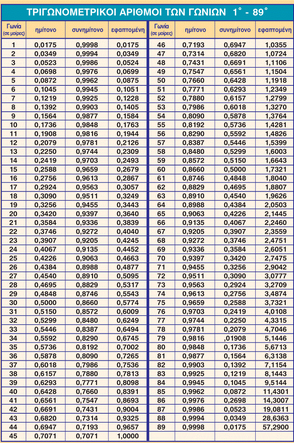 Εφαπτομένες
εφαπτομένες
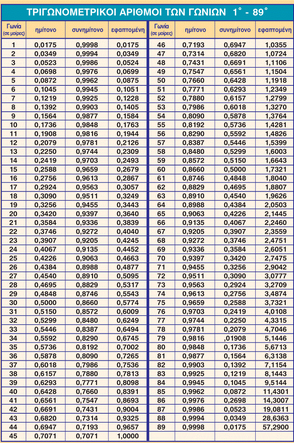 Παράδειγμα:
Η γωνία 38ο έχει εφαπτομένη 0,7813. 

Άρα  εφ38ο =0,7813
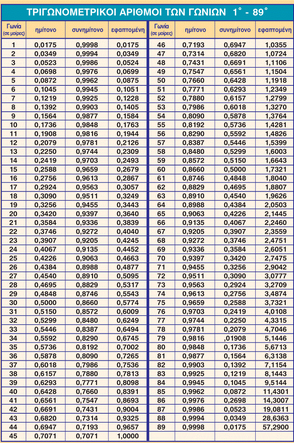 Παράδειγμα:
Η γωνία 72ο έχει εφαπτομένη 3,0777. 

Άρα  εφ72ο =3,0777
Άσκηση 1
Στο παρακάτω ορθογώνιο τρίγωνο (ΑΒΓ)  να βρεθεί η εφαπτομένη της γωνίας Β
Λύση
Από τον ορισμό της εφαπτομένης ισχύει:
Απέναντι κάθετη πλευρά της γωνίας  Β
Γ
εφ Β  =
Προσκείμενη κάθετη πλευρά της γωνίας  Β
ή
ΑΓ
β
εφ Β  =
ΑΒ
5cm
ή
5
εφ Β  =
10cm
10
Β
Α
εφ Β  = 0,5
γ
Άσκηση 2
Στο παρακάτω ορθογώνιο τρίγωνο (ΑΒΓ)  να βρεθεί η εφαπτομένη της γωνίας ω
Λύση
Από τον ορισμό της εφαπτομένης ισχύει:
Απέναντι κάθετη πλευρά της γωνίας  ω
Γ
εφ ω  =
Προσκείμενη κάθετη πλευρά της γωνίας  ω
ω
ή
ΑΒ
εφ ω  =
β
ΑΓ
2
ή
6
εφ ω  =
6
2
Β
Α
εφ ω  = 3
γ
Άσκηση3
Να βρεθούν σε ποιες γωνίες αντιστοιχούν οι παρακάτω εφαπτομένες    (συμβουλευτείτε τον πίνακα)
εφω= 0,42
Άρα η γωνία ω   θα είναι
ω   =  23ο
εφω= 1
Άρα η γωνία ω   θα είναι
ω   =  45ο
εφω= 0,577
Άρα η γωνία ω   θα είναι
ω   =  30ο
εφω= 5,67
Άρα η γωνία ω   θα είναι
ω   =  80ο
Άσκηση 4
Στο παρακάτω ορθογώνιο τρίγωνο (ΑΒΓ)  να βρεθεί η εφαπτομένη της γωνίας ω καθώς και η γωνία ω
Λύση
Από τον ορισμό της εφαπτομένης ισχύει:
ΑΓ
εφ ω  =
Γ
ΑΒ
1,2
ή
εφ ω  =
2
εφ ω  = 0,6
1,2
Ψάχνοντας στο πίνακα εφαπτομένων  η γωνία ω θα είναι  31ο
ω
Β
Α
2
Απλοποίηση κλάσματος
Αν ένα κλάσμα έχει μόνο πολλαπλασιασμό στον αριθμητή και μόνο πολλαπλασιασμό στον παρονομαστή.. 

 τότε αν στον αριθμητή και στον παρονομαστή έχω τον ίδιο αριθμό ή ίδια μεταβλητή (=γράμμα) ή ίδια παρένθεση ..

τότε τα ίδια φεύγουν ….και στην θέση τους μπαίνει το ένα
παραδείγματα
.
.
8
x
8
x
8
1
8
=
=
=
7
7
7
7
.
.
x
x
1
Απλοποίηση κλάσματος
παραδείγματα
.
.
8
10
8
1
8
=
=
7
7
7
.
.
10
1
5
x
5
.
1
5
=
=
=
5
1
x
1
α2
5
α2
1
.
α2
=
=
x
.
5x
1  x
Πολλαπλασιασμός μεταξύ κλασμάτων και αριθμών (ή μεταβλητών)
παραδείγματα
6
5
.
6
5
5
5
.
=
=  5
6
.
6
=
=
6
6
6
6
12(5x+ 2)
5x+ 2
12(5x+ 2)
=
5x+ 2
=
=
12
12
12
12
Εξίσωση πρώτου βαθμού  με ένα κλάσμα
Άσκηση  5
3x
Να λύσετε την εξίσωση:
-7x      =          – 2
2
Λύση
3x
Πρώτα πρέπει να βγάλω το κλάσμα. 
Έτσι πολλαπλασιάζω όλους τους όρους της εξίσωσης με τον παρονομαστή του μοναδικού κλάσματος (το 2)
-7x      =          – 2
2
3x
2.(-7x)    = 2         +2. ( – 2)
2
3x
2.(-7x)    = 2         +2. ( – 2)
2
Χωρίζω γνωστούς από αγνώστους
-14x  = 3x -4
-14x   -3x  =  -4
Εξίσωση πρώτου βαθμού  με ένα κλάσμα
Άσκηση  5
συνέχεια
3x
Να λύσετε την εξίσωση:
-7x      =          – 2
2
Λύση  συνέχεια
-14x   -3x  =  -4
-17x  =  -4
-17x
-4
=
-17
-17
-4
x
4
=
x
=
-17
17
Άσκηση 6
Στο παρακάτω ορθογώνιο τρίγωνο (ΑΒΓ)  να βρεθεί πλευρά x
Λύση
Από τον ορισμό της εφαπτομένης ισχύει:
Είναι εξίσωση με άγνωστο x και με ένα κλάσμα,  άρα πρώτα πρέπει να βγάλω το κλάσμα , γιαυτό πολλαπλασιάζω τους όρους της εξίσωσης  με το παρονομαστή  6
ΒΓ
εφ 15ο   =
ΑΒ
ή
x
Β
εφ 15ο  =
6
x
x
ή
εφ 15ο  =
6 .
6 .
6
6
Γ
15ο
6εφ 15ο  = x
Α
Ψάχνοντας στο πίνακα εφαπτομένων  η εφ 15ο   =0,2679  , άρα:
6 .  0,2679  =x
1,6 =x